XML:Managing data exchange
Words can have no single fixed meaning. Like wayward electrons, they can spin away from their initial orbit and enter a wider magnetic field. No one owns them or has a proprietary right to dictate how they will be used.

David Lehman, End of the Word, 1991.
Central problems of data management
Capture
Storage
Retrieval
Exchange
2
SGML
Standard generalized markup language (SGML) was designed to reduce the cost of document management
Introduced in 1986
A contemporary study showed that document management consumed
15% of company revenue
25% of labor costs
10 - 60% of an office worker’s time
3
Markup language
Embedded information within text about the meaning of the text

<cdliner>This uniquely creative collaboration between Miles Davis and Gil Evans has already resulted in two extraordinary albums—<cdtitle>Miles Ahead</cdtitle><cdid>CL 1041</cdid> and <cdtitle>Porgy and Bess</cdtitle> <cdid>CL 1274</cdid>.</cdliner>
4
SGML
A vendor independent standard for publication of all media
Cross system
Portable
Defines the structure of a document
The parent of HTML and XML
5
SGML: Advantages
Re-use
Same advantage as with word processing
Flexibility
Generate output for multiple media
Revision
Version control
6
SGML code
<chapter>
<no>18</no>
<title>XML: Managing Data Exchange</title>
<section>
<quote><emph type = "2">Words can have no single fixed meaning. Like wayward electrons, they can spin away from their initial orbit and enter a wider magnetic field. No one owns them or has a proprietary right to dictate how they will be used.</emph></quote>
…
</section>
…
</chapter>
7
HTML code
<html>
<body>
<h1><b>18</b></h1>
<h1><b>XML: Managing Data Exchange</b></h1>
<p>
<i>Words can have no single fixed meaning. Like wayward electrons, they can spin away from their initial orbit and enter a wider magnetic field. No one owns them or has a proprietary right to dictate how they will be used.</i>
</p>
</body>
</html>
8
The problem with HTML
Presentation not meaning
Reader has to infer meaning
Machines are not very good at inferring meaning
9
XML
Extensible markup language
SGML for data exchange
A meta-language
A language to generate languages
10
XML vs. HTML
Structured text
User-definable structure
Context-sensitive retrieval
More hypertext linkage options
Formatted text
Pre-defined format
Limited retrieval
Limited hypertext linkage options
11
XML rules
Elements must have both an opening and closing tag
Elements must follow a strict hierarchy with only one root element
Elements may not overlap other elements
Element names must obey XML naming conventions
XML is case sensitive
12
HTML vs. XML
13
Processing shift
From server to browser
Browser can ‘read’ meaning of the data
Less data transmitted
14
Searching
Search engines look for appropriate tags in the XML code
Faster
More precise
15
Expected gains
Store once and format many times
Hardware and software independence
Capture once and exchange many times
Accelerated targeted searching
Less network congestion
16
XML language design
Designers must define
Allowable tags
Rules for nesting tags
Which tagged elements can be processed
17
XML Schema
The schema defines
The names and contents of all elements that are permissible in a certain document
The structure of the document
How often an element might appear
The order in which the elements must appear
The type of data the element contains
18
DOM
Document object model
The data model for an XML document
A tree (1:m)
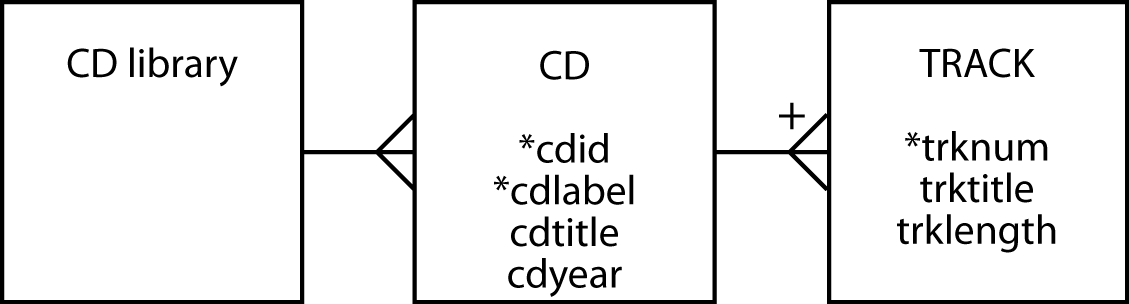 19
Exercise
Download from Book’s web site (Support > XML)
cdlib.xml
cdlib.xsd
cdlib.xsl
Save in a single folder on your machine with the same extensions
You might need to edit the filename
Open each file in OxygenXML
20
Schema (cdlib.xsd)
XML declaration and root of all schema documents
<?xml version="1.0" encoding="UTF-8"?>
<xsd:schema xmlns:xsd='http://www.w3.org/2001/XMLSchema'>
21
Schema (cdlib.xsd)
CD library definition
<xsd:element name="cdlibrary">
	<xsd:complexType>
		<xsd:sequence>
			<xsd:element name="cd" type="cdType”
	        minOccurs="1” maxOccurs="unbounded"/>
		</xsd:sequence>
	</xsd:complexType>
</xsd:element>
22
Schema (cdlib.xsd)
CD definition

<xsd:complexType name="cdType">
	<xsd:sequence>
		<xsd:element name="cdid" type="xsd:string"/>
		<xsd:element name="cdlabel" type="xsd:string"/>
		<xsd:element name="cdtitle" type="xsd:string"/>
		<xsd:element name="cdyear" type="xsd:integer"/>
		<xsd:element name="track" type="trackType”
			minOccurs="1" maxOccurs="unbounded"/>
	</xsd:sequence>
</xsd:complexType>
23
Schema (cdlib.xsd)
Track definition

<xsd:complexType name="trackType">
	<xsd:sequence>
		<xsd:element name="trknum" type="xsd:integer"/>
		<xsd:element name="trktitle" type="xsd:string"/>
		<xsd:element name="trklen" type="xsd:time"/>
	</xsd:sequence>
</xsd:complexType>
24
Visual design
25
Common datatypes
string
boolean
anyURI
decimal
float
integer
time
date
26
Exercise
A conglomerate requires each of its business units to submit an xml document at the end of each month reporting its revenue, costs, and people employed for the countries in which the unit operates. The currency of revenue and costs should be indicated using the ISO currency code. Design the schema.
27
XML (cd.xml)
<?xml version = "1.0” encoding=“UTF-8”?>
<cdlibrary xmlns:xsi="http://www.w3.org/2001/XMLSchema-instance"
	xsi:noNamespaceSchemaLocation="cdlib.xsd">
	<cd>
		<cdid>A2 1325</cdid>
		<cdlabel>Atlantic</cdlabel>
		<cdtitle>Pyramid</cdtitle>
		<cdyear>1960</cdyear>
		<track>
			<trknum>1</trknum>
			<trktitle>Vendome</trktitle>
			<trklen>00:02:30</trklen>
		</track>
…
	</cd>
</cdlibrary>
28
Exercise
Create an XML file containing data for one business unit operating in three countries using the schema developed previously.
29
XSL
Extensible stylesheet language
Defines how an XML document is rendered
An XML file
30
XSL
Results of applying cd.xsl
Pyramid, Atlantic, 1960 [A2 1325] 
1 	Vendome 	00:02:30 
2 	Pyramid 	00:10:46 
Ella Fitzgerald, Verve, 2000 [D136705] 
1 	A tisket, a tasket 	00:02:37 
2 	Vote for Mr. Rhythm 	00:02:25 
3 	Betcha nickel 	00:02:52
31
cd.xsl
<?xml version="1.0" encoding="UTF-8"?>
<xsl:stylesheet version="1.0" xmlns:xsl="http://www.w3.org/1999/XSL/Transform">
	<xsl:output encoding="UTF-8" indent="yes" method="html"/>
	<xsl:template match="/">
		<html>
			<head>
				<title>Complete List of Songs</title>
			</head>
			<body>
				<h2>Complete List of Songs</h2>
				<xsl:apply-templates select="cdlibrary"/>
			</body>
		</html>
	</xsl:template>
	<xsl:template match="cdlibrary">
		<xsl:for-each select="cd">
			<br/>
			<font color="maroon">
			<xsl:value-of select="cdtitle"/>
			 , 
			<xsl:value-of select="cdlabel"/> 
			, 
			<xsl:value-of select="cdyear"/> 
			[ 
			xsl:value-of select="cdid"/>
			] </font>
			<br/>
cd.xsl
(continued)
<table>
				<xsl:for-each select="track">
					<tr>
						<td align="left">
							<xsl:value-of select="trknum"/>
						</td>
						<td>
							<xsl:value-of select="trktitle"/>
						</td>
						<td align="center">
							<xsl:value-of select="trklen"/>
						</td>
					</tr>
				</xsl:for-each>
			</table>
			<br/>
		</xsl:for-each>
	</xsl:template>
</xsl:stylesheet>
Exercise
Edit cdlib.xml by inserting the following as the second line:
<?xml-stylesheet type="text/xsl" href="cdlib.xsl" media="screen"?>
Save the file
Click on “Apply Transformation Scenario”
34
Restriction
To restrict the content of an XML element to a set of defined values, use the enumeration constraint
<xs:element name="auto">
  <xs:simpleType>
    <xs:restriction base="xs:string">
      <xs:enumeration value=“Audi"/>
      <xs:enumeration value=“Ford"/>
      <xs:enumeration value=“Toyota"/>
    </xs:restriction>
  </xs:simpleType>
</xs:element>
35
Exercise
The multinational company for which the schema was delivered previously operates in Australia, Bulgaria, India, Turkey, Moldova, Romania, USA, UK, and Uzbekistan
Edit the report schema to check that the currency code is for one of these countries
Use XSLT to create a html report of revenue for each country
36
Converting XML
Transformation and manipulation
XSLT
One XML vocabulary to another
FPML to finML
Re-ordering, filtering, and sorting
Rendering
XSLT
37
XPath
XPath defines how to select nodes or sets of nodes in an XML document
Different type of nodes
38
Document node
<cdlibrary>
	 <cd>
        <cdid>A2 1325</cdid>
        <cdlabel>Atlantic</cdlabel>
        <cdtitle>Pyramid</cdtitle>
        <cdyear>1960</cdyear>
        <track length="00:02:30">
            <trknum>1</trknum>
            <trktitle>Vendome</trktitle>
        </track>
        <track length="00:10:46">
            <trknum>2</trknum>
            <trktitle>Pyramid</trktitle>
        </track>
    </cd>
</cdlibrary>
39
Element node
<cdlibrary>
	 <cd>
        <cdid>A2 1325</cdid>
        <cdlabel>Atlantic</cdlabel>
        <cdtitle>Pyramid</cdtitle>
        <cdyear>1960</cdyear>
        <track length="00:02:30">
            <trknum>1</trknum>
            <trktitle>Vendome</trktitle>
        </track>
        <track length="00:10:46">
            <trknum>2</trknum>
            <trktitle>Pyramid</trktitle>
        </track>
    </cd>
</cdlibrary>
40
Attribute node
<cdlibrary>
	 <cd>
        <cdid>A2 1325</cdid>
        <cdlabel>Atlantic</cdlabel>
        <cdtitle>Pyramid</cdtitle>
        <cdyear>1960</cdyear>
        <track length="00:02:30">
            <trknum>1</trknum>
            <trktitle>Vendome</trktitle>
        </track>
        <track length="00:10:46">
            <trknum>2</trknum>
            <trktitle>Pyramid</trktitle>
        </track>
    </cd>
</cdlibrary>
41
Parent node
Each element and attribute has one parent
cd is the parent of
cdid
cdlabel
cdyear
track
42
Children
Element nodes may have zero or more children
cdid, cdlabel, cdyear, track are children of cd
43
Ancestors
Ancestors are the parent, parent’s parent, etc of a node
cd and cdlibrary are ancestors of cdtitle
44
Descendants
Descendants are the children, children’s children, etc of a node
Descendants of cd include
cdid
cdtitle
track
trknum
trktitle
45
Siblings
Nodes that share a parent are siblings
cdid, cdlabel, cdyear, track are siblings
46
XPath with OxygenXML
XPath command.
Press return to execute.
47
XPath examples
48
XQuery
A query language for XML
Similar role to SQL
Builds on XPath
49
XQuery
List the titles of CDs
File > New >  Xquery > enter following
doc("http://richardtwatson.com/xml/cdlib.xml")/cdlibrary/cd/cdtitle

Document > Transformation > Apply Transformation Scenario(s) > Select Xquery document just created > Apply associated (1)
<?xml version="1.0" encoding="UTF-8"?><cdtitle>Pyramid</cdtitle><cdtitle>Ella Fitzgerald</cdtitle>
50
XQuery
List the titles of CDs released under the Verve label

doc("http://richardtwatson.com/xml/cdlib.xml")/cdlibrary/cd[cdlabel='Verve']/cdtitle

<?xml version="1.0" encoding="UTF-8"?><cdtitle>Ella Fitzgerald</cdtitle>
51
XQuery
List the titles of tracks longer than 5 minutes
Uses the XQuery function library
http://www.xqueryfunctions.com/xq/

for $x in doc("http://richardtwatson.com/xml/cdlib.xml")/cdlibrary/cd/trackwhere minutes-from-time($x/trklen) >= 5order by $x/trktitlereturn $x
<?xml version="1.0" encoding="UTF-8"?><track>	<trknum>2</trknum>	<trktitle>Pyramid</trktitle>	<trklen>00:10:46</trklen></track>
When copying, remove any spaces at the end of the line
52
XML and databases
XML is a data management tool
XML documents will have to be stored for the long-term
Need a DBMS
53
DBMS requirements
Store a large number of documents;
Store large documents
Support access to portions of a document (e.g., the data for a single CD in a library of 20,000 CDs)
Concurrent access
Version control
Integrate data from other sources
54
RDBMS
Document-centric
Store as CLOB
Data-centric
Object-relational extensions to support element retrieval and update
RDBMS vendors offer extensions to support XML
55
Database to XML
A significant proportion of Web pages are generated from databases
Instead of converting to HTML these could be converted to XML
Render with XSL
Use tools for converting relational data to XML
56
MySQL
Store, query, and update XML
Store any XML file as a document
Each XML fragment is stored as a character string
57
Store XML
CREATE TABLE cdlib (
docid INT AUTO_INCREMENT,
doc VARCHAR(10000),
PRIMARY KEY(docid));
INSERT INTO cdlib (doc) VALUES
('<cd>
        <cdid>A2 1325</cdid>
        <cdlabel>Atlantic</cdlabel>
        <cdtitle>Pyramid</cdtitle>
        <cdyear>1960</cdyear>
        <track length="00:02:30">
            <trknum>1</trknum>
            <trktitle>Vendome</trktitle>
        </track>
        <track length="00:10:46">
            <trknum>2</trknum>
            <trktitle>Pyramid</trktitle>
        </track>
</cd>');
58
Query XML
ExtractValue retrieves data from a node
Specify the XML fragment
Specify the XPath expression to locate the  required node

SELECT ExtractValue(doc,'/cd/cdtitle[1]') FROM cdlib;
SELECT ExtractValue(doc,'//cd[cdid="A2 1325"]/ cdtitle') FROM cdlib;
59
Update XML
UpdateXML replaces a single fragment of XML with another fragment
Specify the XML fragment for replacement
Specify the XPath expression to locate the  required fragment
Specify the new XML

UPDATE cdlib SET doc = UpdateXML(doc,'//cd[cdid="A2 1325"]/cdtitle', '<cdtitle>Stonehenge</cdtitle>');
60
XBRL
An open standard for the exchange of financial information
Automation of reporting and analysis
Productivity gains for the financial industry
A level beyond this introduction
61
Conclusion
XML is a significant technological development
Its main purpose is to support data exchange
It lowers the cost of business transactions
It is a critical data management technology
62